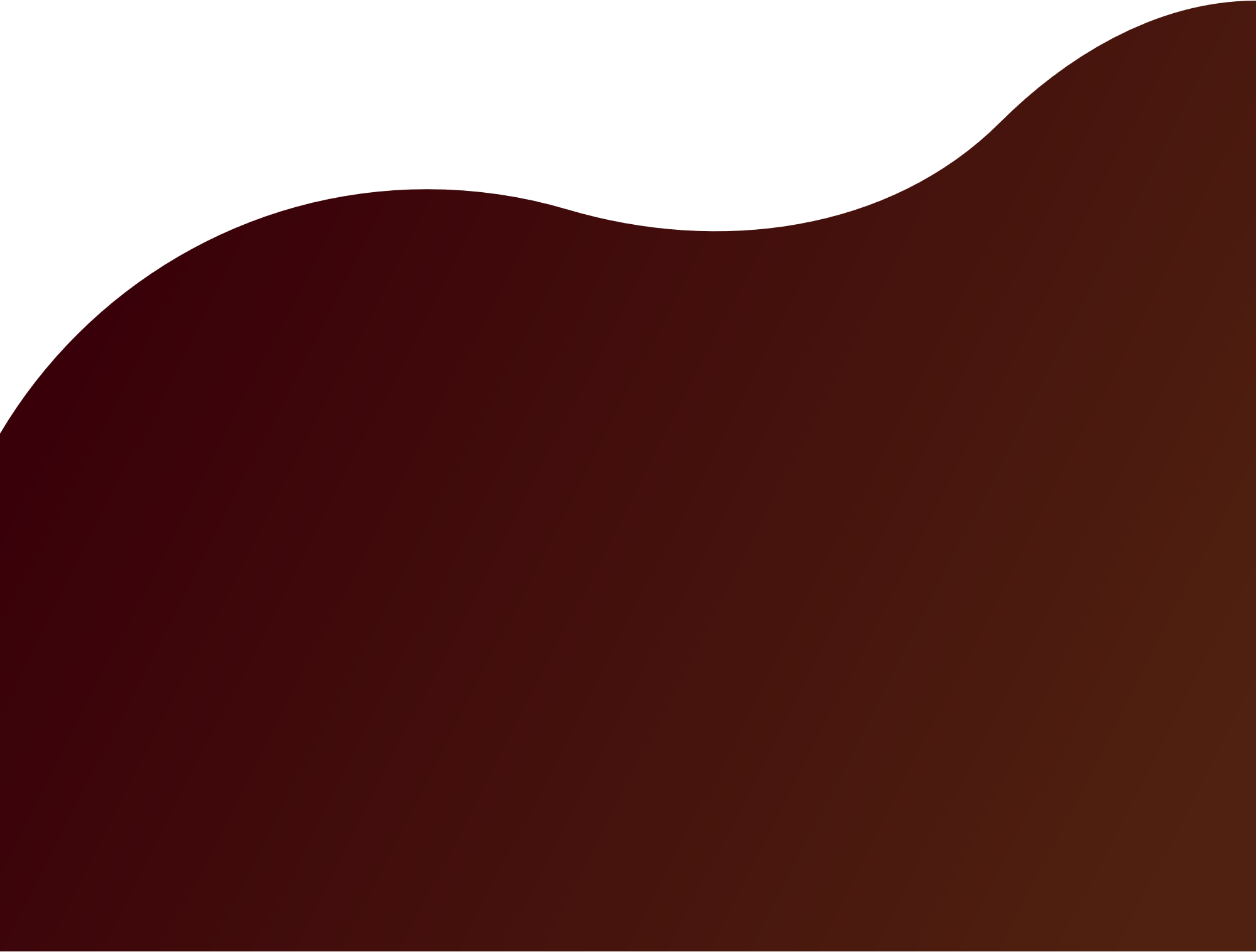 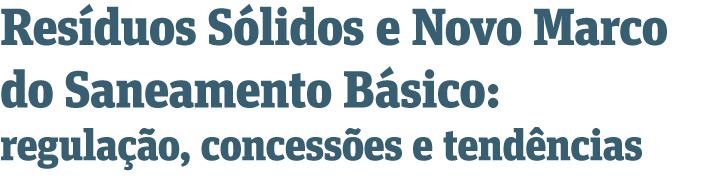 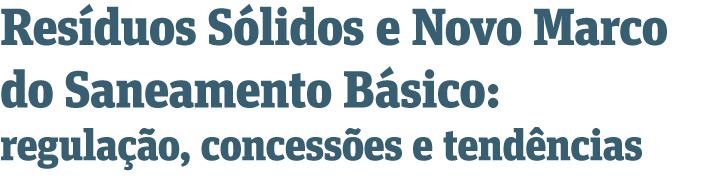 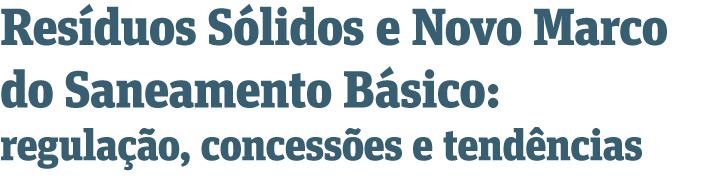 Painel II

Cobrança de taxas e tarifas: a norma de referência da ANA e modelos



Apresentação de Wladimir Antonio Ribeiro
Ribeirão Preto, 18 de agosto de 2022
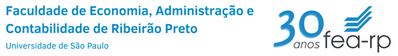 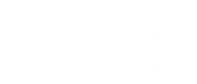 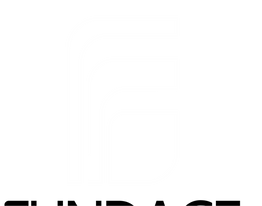 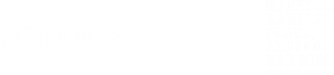 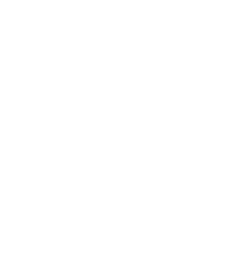 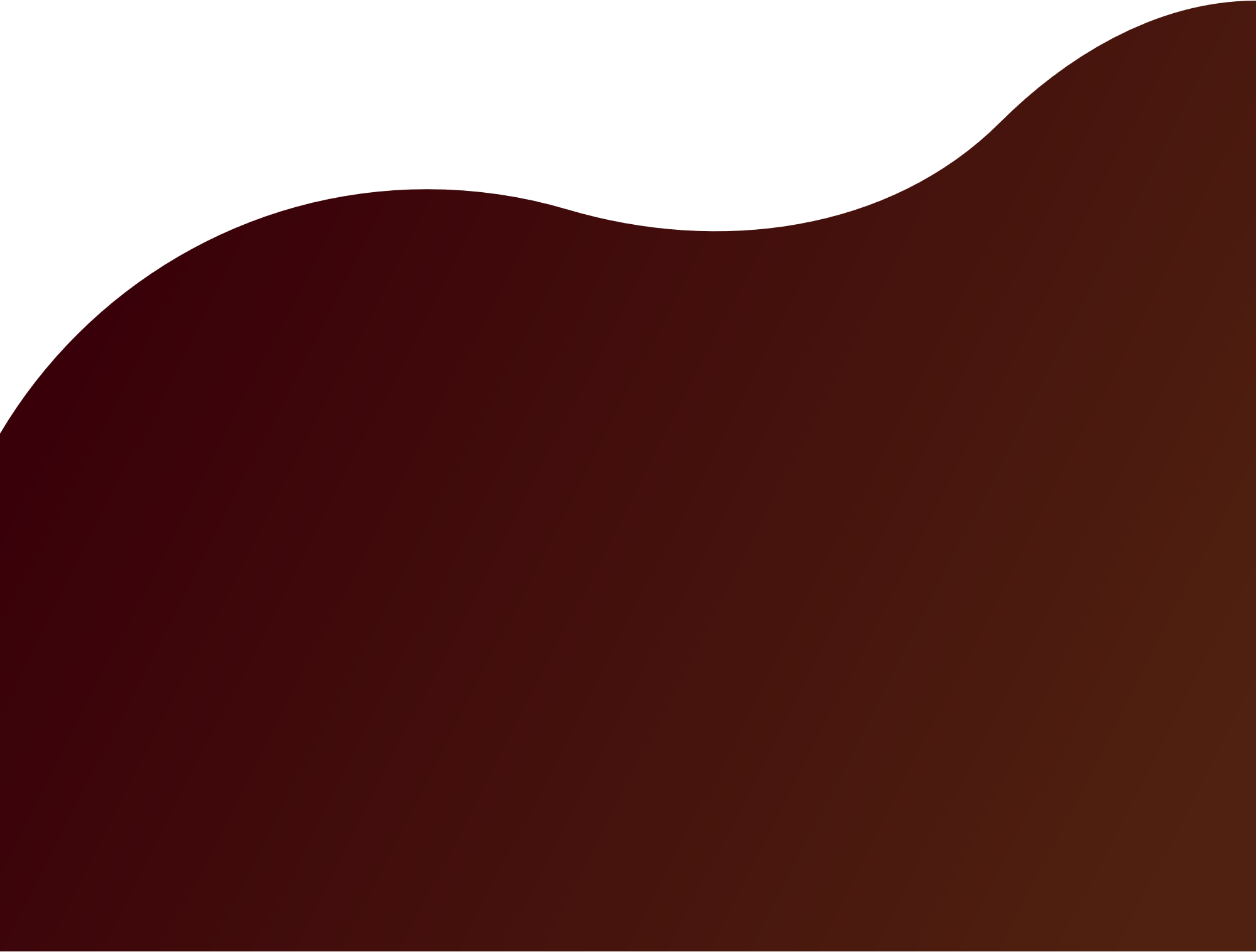 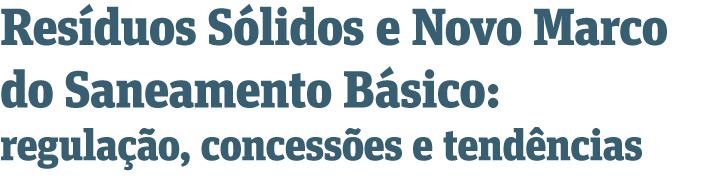 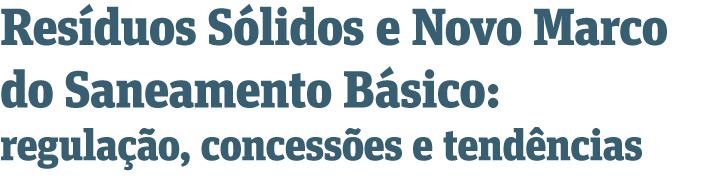 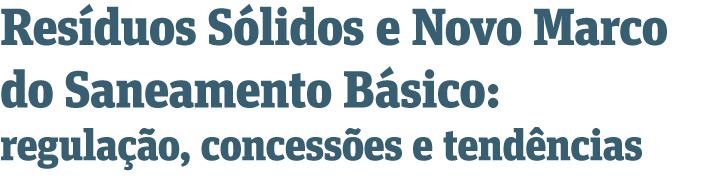 TAXAS E TARIFAS PARA REMUNERAR SERVIÇOS PÚBLICOS: UM ITINERÁRIO HISTÓRICO

Estado Liberal: a atividade pública, custeada com a receita de impostos, deve ser sempre a dirigida a todos – ou seja, não pode o Estado arrecadar tributos e os aplicar para atender o interesse de um pessoa ou grupo social específico. Quanto isso ocorrer,  o beneficiado deveria ressarcir o quanto foi gasto pelo Estado. 

Criação dos conceitos de especificidade (serviços identificados), e de divisibilidade, que permita a cobrança pelo volume de serviço prestado ou posto à disposição (e formas de medição) com consequente  definição de teto específico e teto global.
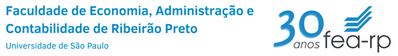 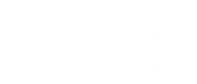 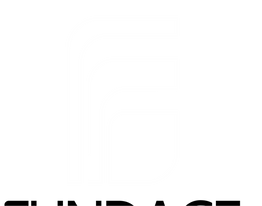 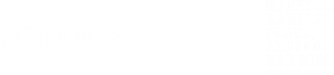 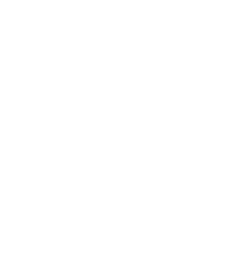 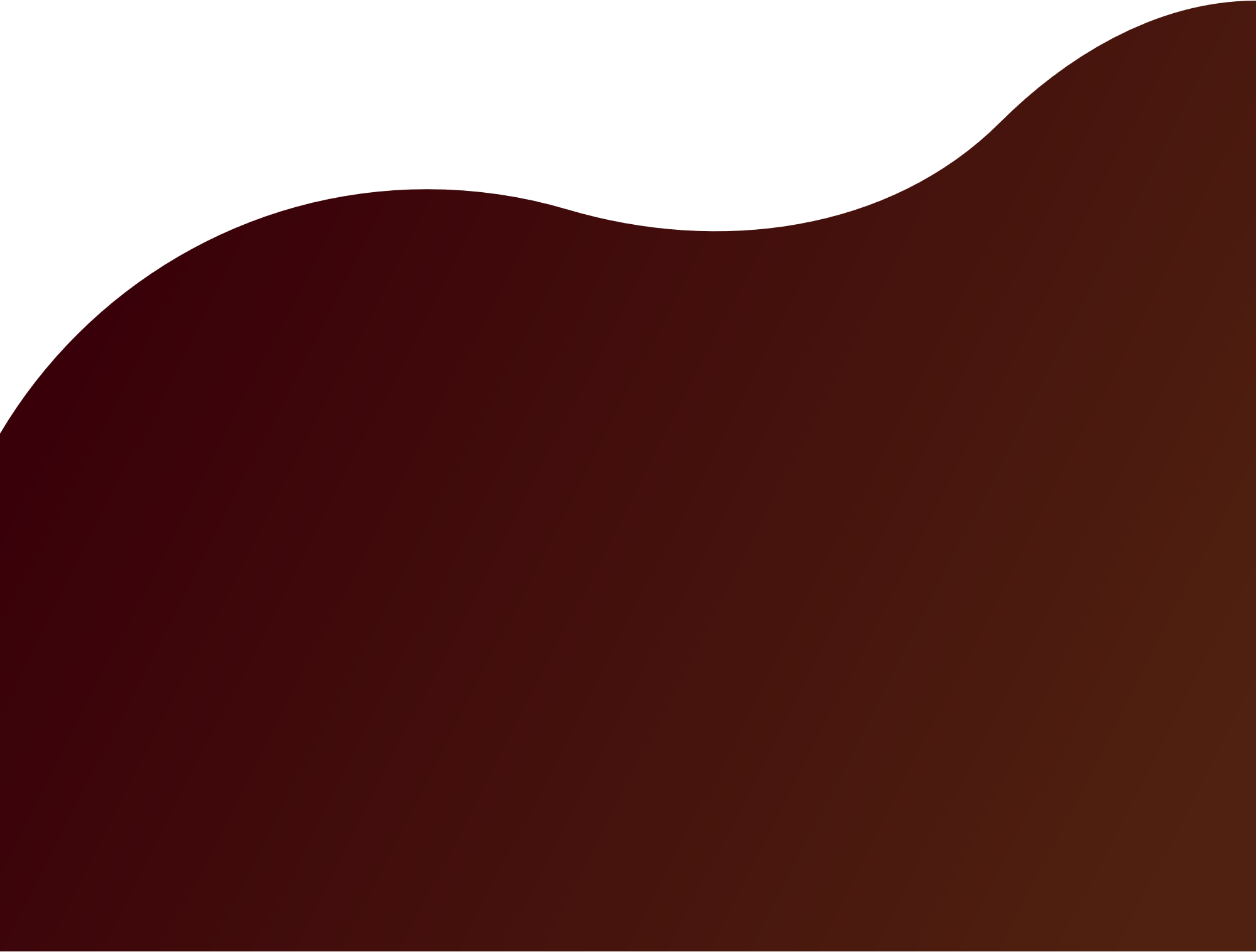 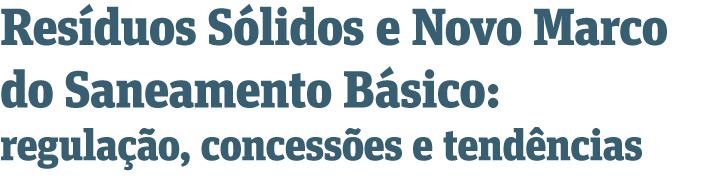 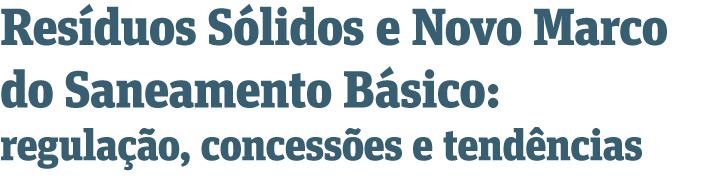 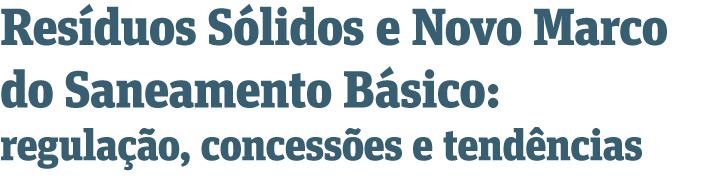 TAXAS E TARIFAS PARA REMUNERAR SERVIÇOS PÚBLICOS: UM ITINERÁRIO HISTÓRICO

Estado de Bem Estar Social: reconhecimento que há direitos sociais  que o Estado deve assegurar seja por via regulatória (por exemplo, na disciplina do contrato de trabalho) ou sendo responsável pela provisão (direta ou indireta). Com isso, os recursos fiscais passaram a ser aplicados para atender interesses específicos – surgem serviços públicos sem tarifas ou a possibilidade de subsídio com recursos fiscais – logo, o usuário ou alguns usuários pagam menos do que o custo do serviço, ou sequer pagam pela prestação dos serviços. Porém, quando há a remuneração pelos serviços, continua o parâmetro de que sua cobrança possui algum vínculo com o volume de serviço utilizado ou colocado à disposição ao usuário.
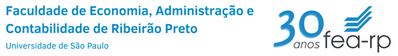 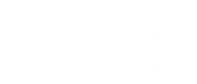 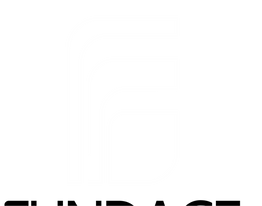 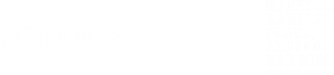 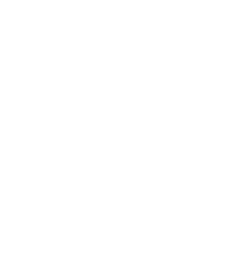 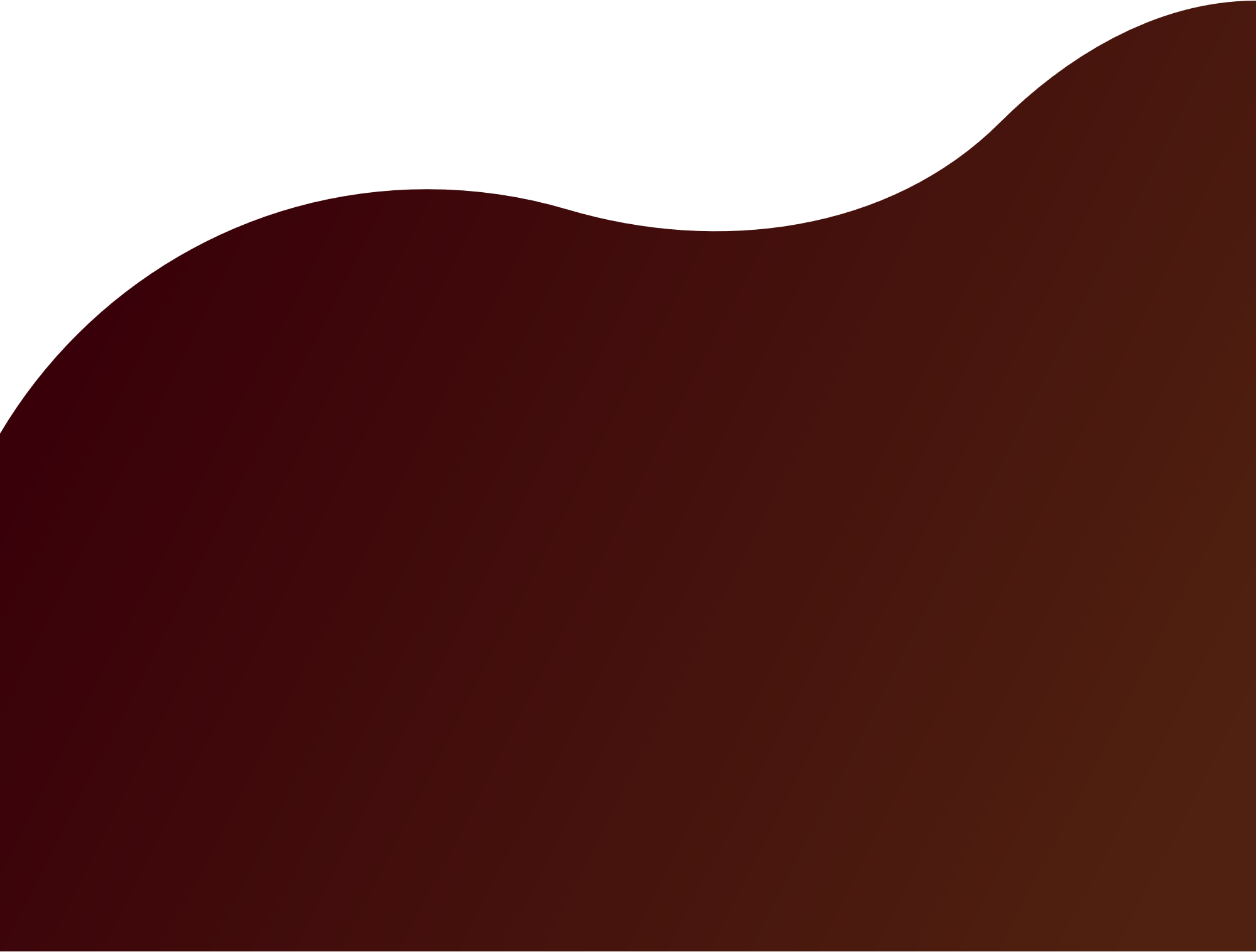 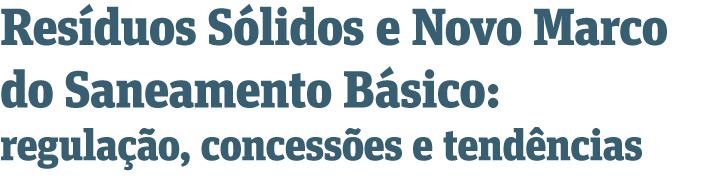 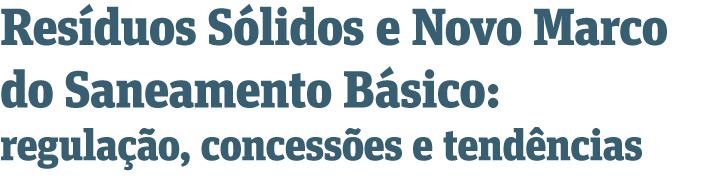 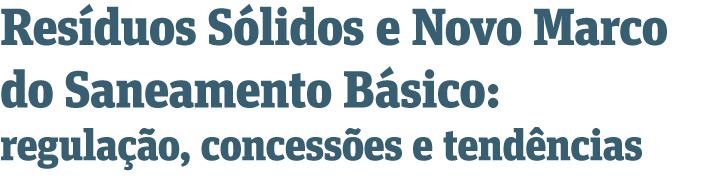 TAXAS E TARIFAS PARA REMUNERAR SERVIÇOS PÚBLICOS: UM ITINERÁRIO HISTÓRICO

Reconhecimento do princípio da solidariedade: possibilidade de alguns usuários pagarem pelo serviço valor superior ao seu custo, criando excedente para subsidiar outros usuários (“subsídios cruzados”) – ou seja, a capacidade contributiva passa a ser considerado na fixação da remuneração, porém ao lado de a cobrança continuar a considerar também, porém não de forma absoluta, o volume de serviços utilizados ou colocados à disposição dos usuários.
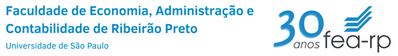 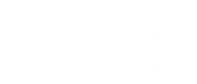 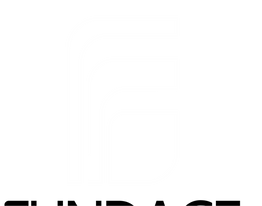 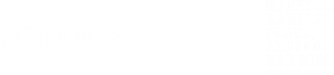 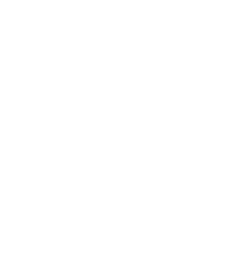 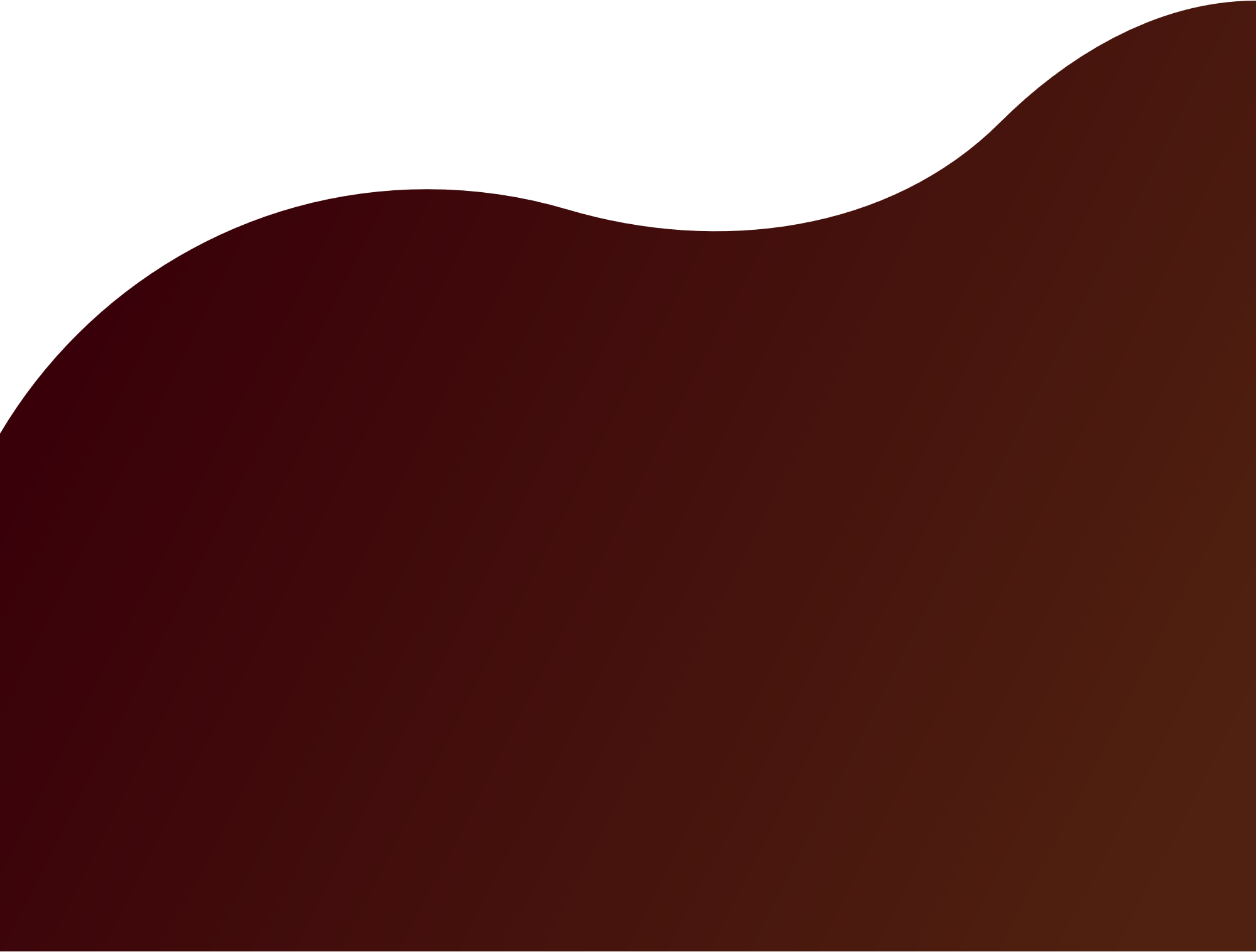 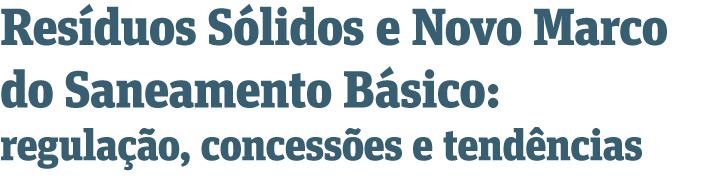 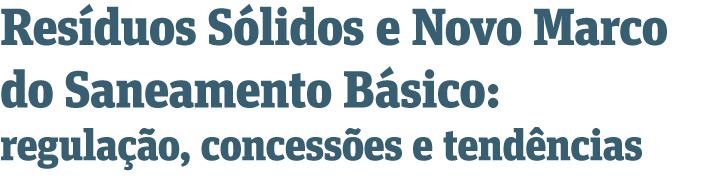 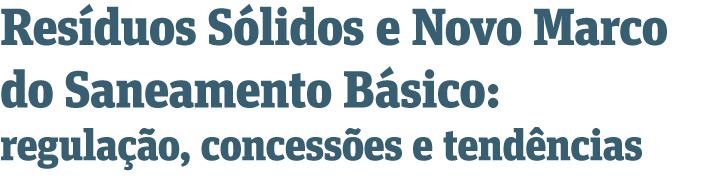 TAXAS E TARIFAS PARA REMUNERAR SERVIÇOS PÚBLICOS: UM ITINERÁRIO HISTÓRICO

Uso da remuneração do serviço público para custear outras despesas públicas: no Brasil, está cada vez mais comum a cobrança de ônus pela outorga da concessão – ou seja, o concessionário paga um valor para o Poder Concedente, que usa essa receita para atender outras despesas, estranhas ao serviço -, e, com isso, elevando o valor da remuneração pela prestação dos serviços. O art. 13 da LNSB já previa a possibilidade de as receitas de um serviço de saneamento básico subsidiar outros serviço. Na experiência internacional, o ônus pela outorga da concessão só é admitido para serviços facultativos (ou seja, não sujeitos ao princípio da universalização) e, em geral, é proibido seu pagamento de forma antecipada (“na cabeça” do fluxo). Afora isso, muitos serviços públicos, no Brasil, possuem uma carga tributária elevada – ou seja, o usuário paga tributos ao Estado para usufruir ou ter acesso à atividade prestada pelo próprio Estado.
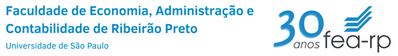 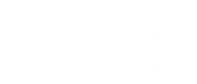 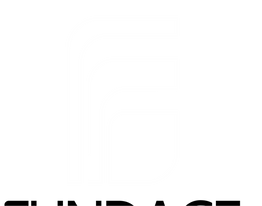 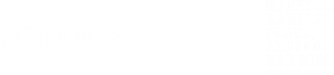 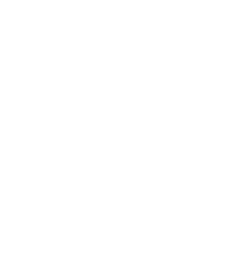